Kartki z kalendarza,
czyli sprawozdanie z działalności 
dydaktyczno - wychowawczej  naszej szkoły
ZS nr 1 Skoczów 2013/14
semestr I
1
Rozpoczęcie roku szkolnego 2013/2014
2 
września
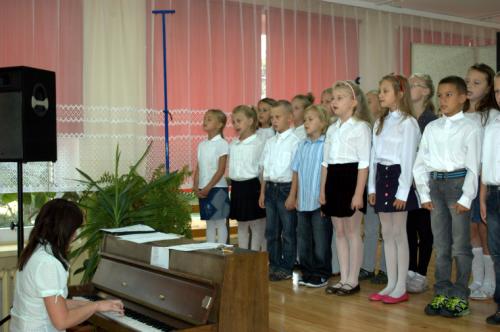 ZS nr 1 Skoczów 2013/14
semestr I
W naszej szkole uczy się 520 uczniów, w SP - 356 
(w klasach I-III – 187, IV-VI – 169), w G – 164.
Mamy 26 klas, w tym 10 integracyjnych, 
6 o profilu sportowym oraz 1 autystyczną.
akademia
2
„Bezpiecznie w drodze do szkoły”
17 
września
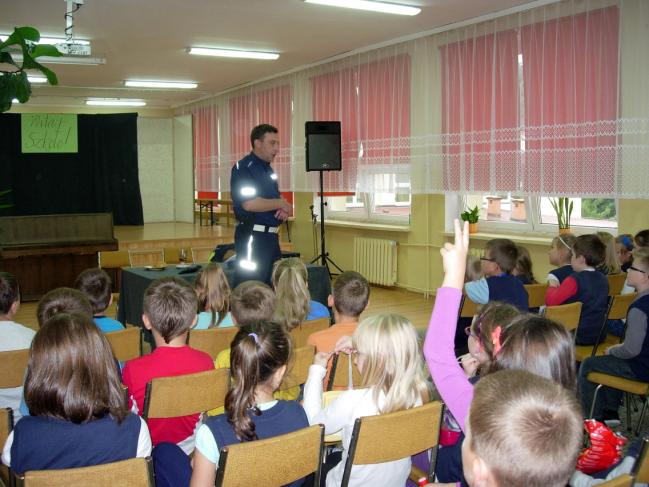 ZS nr 1 Skoczów 2013/14
semestr I
bezpieczeństwo
W ramach tej akcji uczniowie klas I-III SP 
spotkali się z policjantem.
3
Wybory do Rady Rodziców
18 
września
Przewodniczącą została ponownie 
pani Krystyna Łebkowska, 
jej zastępcą – pan Tomasz Ziemiński. 

Poza tym do RR weszły panie 
Kinga Czerwińska oraz 
Alicja Dobrzyńska.
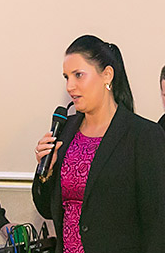 ZS nr 1 Skoczów 2013/14
semestr I
Rada Rodziców
4
MLEKO W SZKOLE oraz OWOCE W SZKOLE
we
wrześniu
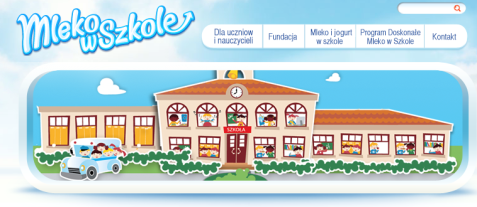 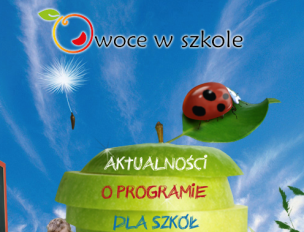 ZS nr 1 Skoczów 2013/14
semestr I
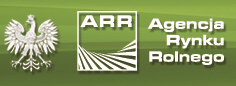 zdrowie
Także w tym roku szkolnym SP uczestniczy w akcjach Agencji Rynku Rolnego.
Owoce i warzywa spożywa 184   uczniów klas 1-3, 
natomiast mleko wypija codziennie 291 uczniów klas 1-6.
5
Badanie wad postawy, które umożliwiło skierowanie uczniów na zajęcia gimnastyki korekcyjnej (12.09).
we
wrześniu
Pierwsze spotkanie z rodzicami (12.09).
ZS nr 1 Skoczów 2013/14
semestr I
Akcja „Studnia w Sudanie” - zbiórka makulatury na budowę studni w Sudanie.
Jak co roku we wszystkich klasach odbyły się TESTY SPRAWDZAJĄCE wiedzę i umiejętności 
(tzw. „na wejściu”).
testy, wywiadówka, zdrowie, akcja charytatywna
6
Spotkanie z Bilbo Bagginsem
we
wrześniu
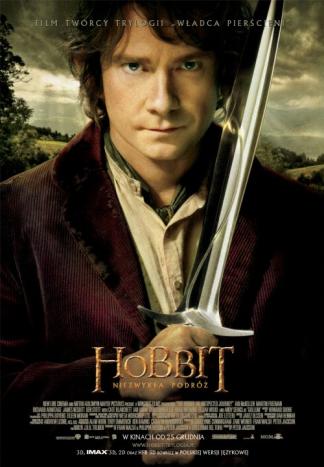 Gimnazjaliści obejrzeli pierwszą część trylogii Petera Jacksona:
„Hobbit: Niezwykła podróż”.
ZS nr 1 Skoczów 2013/14
semestr I
kino
7
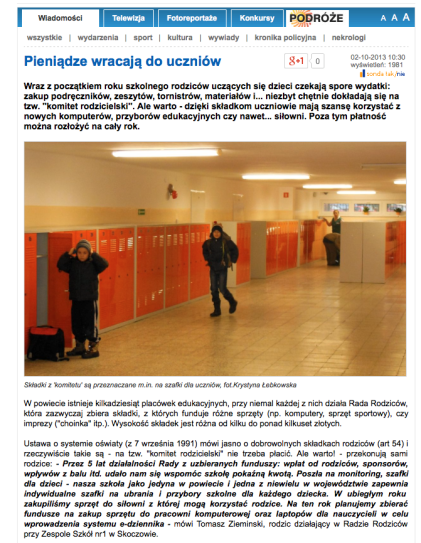 2 października
Pani Krystyna Łebkowska, przewodnicząca Rady Rodziców, aby zachęcić 
do współpracy 
i wpłat na rzecz szkoły, udzieliła wywiadu dla portalu OX.PL.
ZS nr 1 Skoczów 2013/14
semestr I
Rada Rodziców
Klasy I SP wzięły udział w akcji Dziennika Zachodniego „Pierwsza klasa 2013”.
8
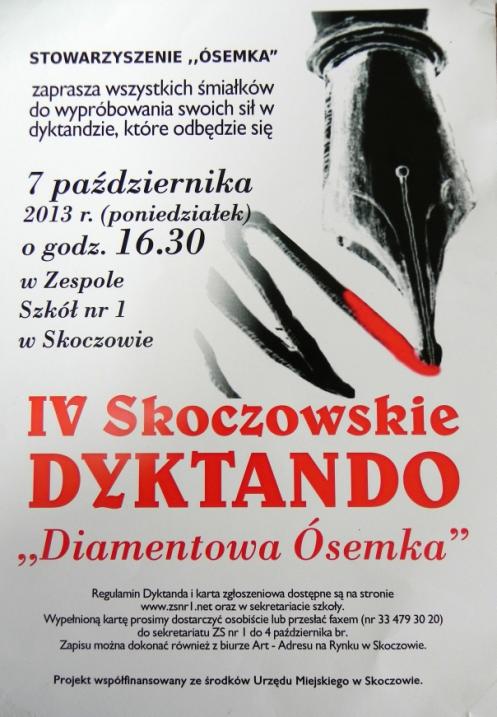 7 
października
ZS nr 1 Skoczów 2013/14
semestr I
konkurs gminny
9
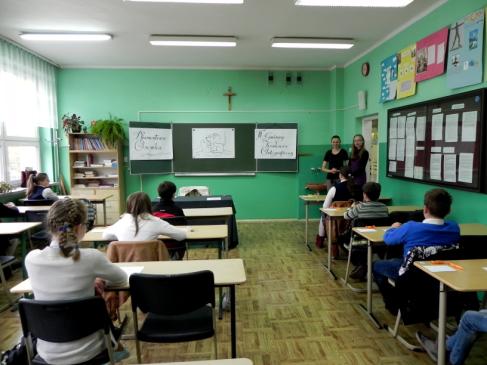 7 
października
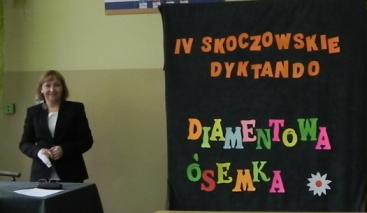 DZIECI I MŁODZIEŻ
Uczestniczyło 25 osób
 
SZKOŁY PODSTAWOWE
I miejsce – Wiktoria Diakowska – SP nr 8 im. K. Bochenek w SkoczowieII miejsce – Joanna Gruba – SP nr 3 im. Jana Pawła II w SkoczowieIII miejsce – Michalina Pagieła – SP nr 5 im. Jana Marka w PogórzuGIMNAZJA
I miejsce - Dawid Hofman- Gimnazjum nr 4 w SkoczowieII miejsce - Kamilla Krysta - Gimnazjum nr 1 im. K. Bochenek w SkoczowieIII miejsce - Wiktoria Kawulok -  Gimnazjum nr 4 w Skoczowie
10
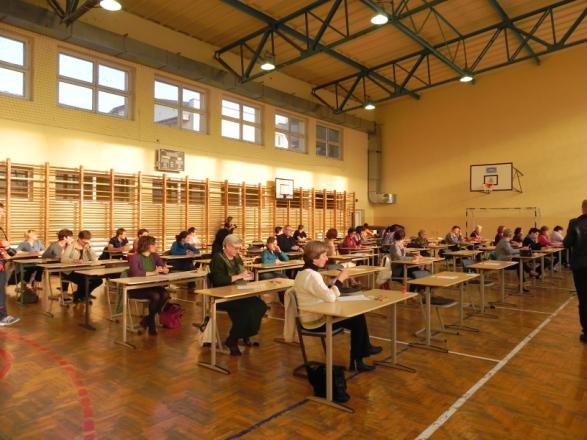 7 
października
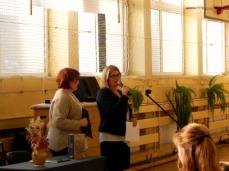 ZS nr 1 Skoczów 2013/14
semestr I
DOROŚLI
Uczestniczyło 45 osób
 
I miejsce – tytuł Skoczowskiego Mistrza Ortografii – MACIEJ KAJZERII miejsce – I Wicemistrz – MONIKA TERBAK
III miejsce – II Wicemistrz – LUCYNA BOCEK
konkurs gminny
11
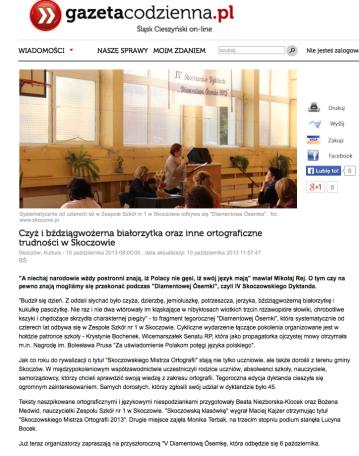 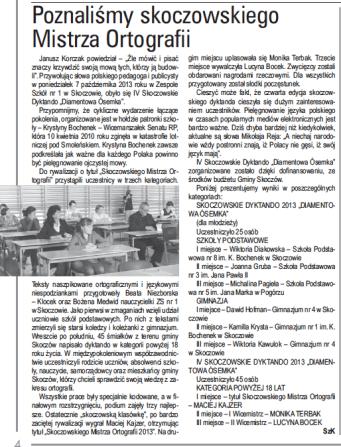 7 
października
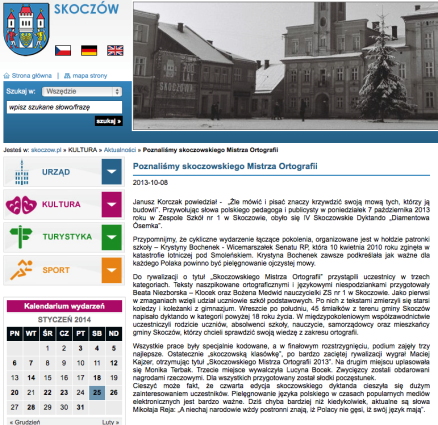 ZS nr 1 Skoczów 2013/14
semestr I
konkurs gminny
12
Zajęcia profilaktyczne
9 i 23
października
„Zagrożenia cyberprzestrzeni” – Ireneusz Brachaczekdla uczniów klas  6 – 9 X
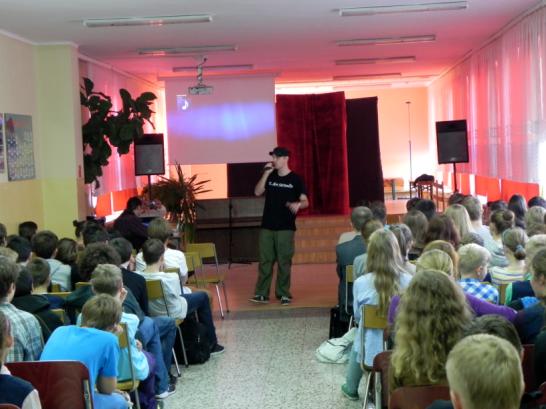 ZS nr 1 Skoczów 2013/14
semestr I
profilaktyka
Zajęcia profilaktyczne dla uczniów gimnazjum -23 X 
	klasy I-III  -   "Żyj poza klatką"- forma multimedialna	klasy II      -   "Na rozdrożu"- forma mówiona
13
„Sen nocy letniej”
Gimnazjaliści uczestniczyli w spektaklu teatralnym „Sen nocy letniej”
Williama Szekspira w wykonaniu aktorów Teatru Lwia Paszcza działającego w ramach Stowarzyszenia Sztukmisja. (MCK)
10
października
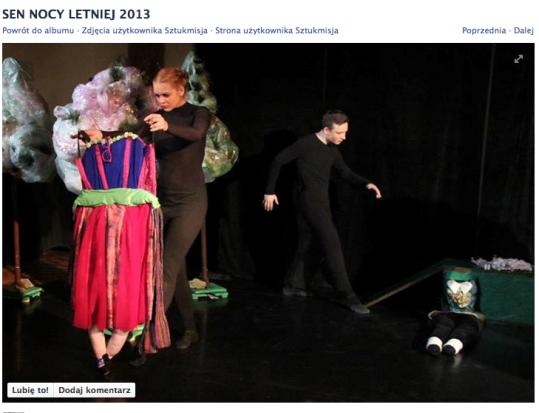 ZS nr 1 Skoczów 2013/14
semestr I
teatr
14
POLA NADZIEI
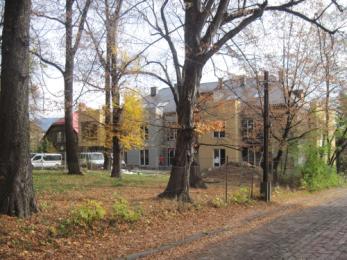 12 i 21
października
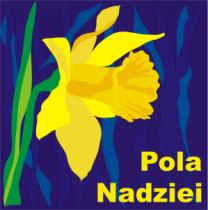 ZS nr 1 Skoczów 2013/14
semestr I
„Pola Nadziei” to akcja charytatywna mająca na celu pozyskiwanie funduszy na budowę hospicjum w Bielsku-Białej, a także uwrażliwianie dzieci i młodzieży na problemy ludzi nieuleczalnie chorych i cierpiących.
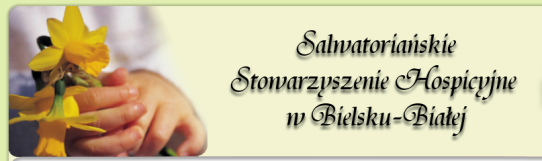 akcja charytatywna
15
POLA NADZIEI
12 i 21
października
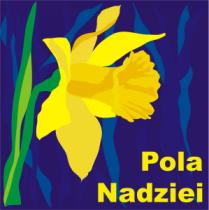 W tym roku szkolnym inauguracja odbyła się 21 października 
w kościele NMP Królowej Polski 
w Bielsku-Białej.
ZS nr 1 Skoczów 2013/14
semestr I
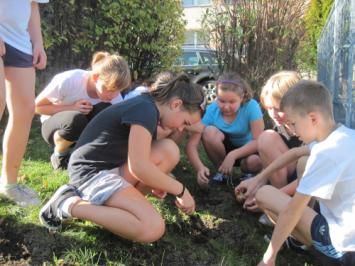 Otrzymane podczas tej uroczystości cebulki żonkili posadziliśmy w szkolnym ogródku już następnego dnia, mając nadzieję, 
że wiosną pięknie zakwitną, przez co przypomną nam, 
że życie jest piękne i ciągle rodzi się na nowo.
akcja charytatywna
16
POLA NADZIEI
12 i 21
października
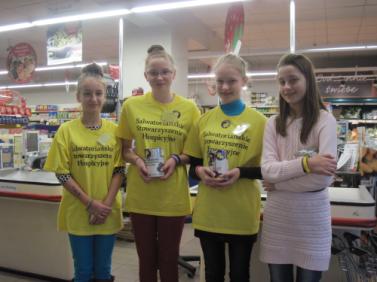 W październiku 
i grudniu przeprowadziliśmy dwie kwesty 
w sklepie Tesco.
ZS nr 1 Skoczów 2013/14
semestr I
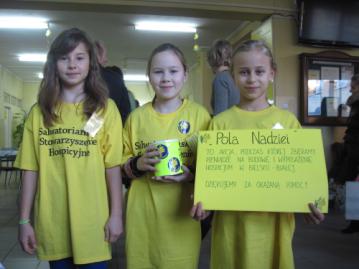 W trakcie szkolnego kiermaszu świątecznego także prosiliśmy o datki na ten cel. W sumie zebraliśmy kwotę przekraczającą 1700,- złotych.
akcja charytatywna
17
Wybory do Rady SU
 Gimnazjum i Szkoły Podstawowej
7 i 8 
października
Gimnazjaliści wybrali:

	PAULINĘ  PILORZ / 3B – przewodniczącą,
	DAMIANA  RUSINA  / 3C  - z-cę przew.


Uczniowie SP wybrali:

	SANDRĘ  OLMĘ / 6B  - przewodniczącą,
	KAMILA MUSIAŁOWSKIEGO /6A - z-cę przew.
ZS nr 1 Skoczów 2013/14
semestr I
SU
18
Dzień Edukacji Narodowej
14
października
Akademia przygotowana przez 
Samorząd Uczniowski
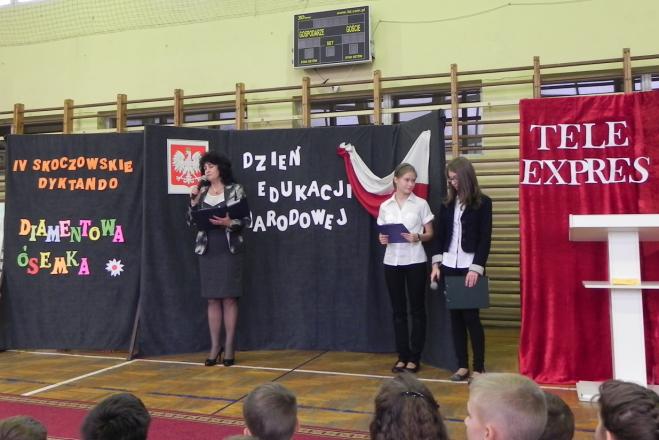 ZS nr 1 Skoczów 2013/14
semestr I
akademia
19
Dzień Edukacji Narodowej
14
października
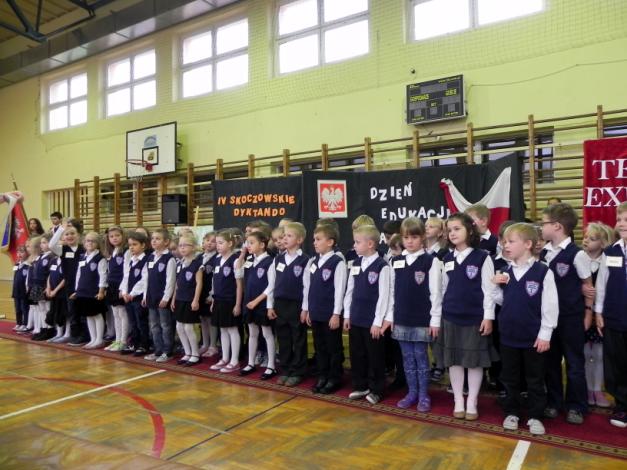 ZS nr 1 Skoczów 2013/14
semestr I
święto
Pasowanie pierwszoklasistów na uczniów
20
Dzień Edukacji Narodowej
14
października
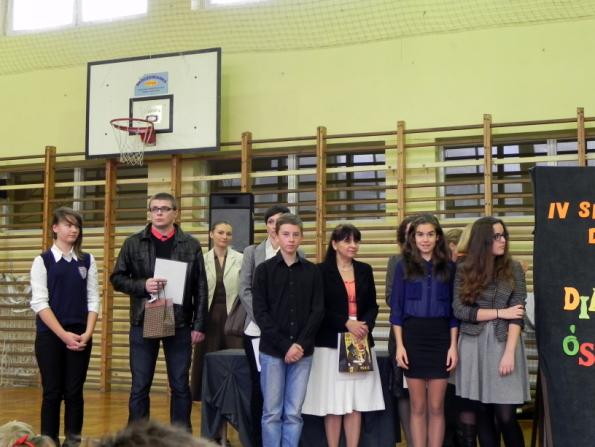 ZS nr 1 Skoczów 2013/14
semestr I
święto
Wręczenie dyplomów i nagród tegorocznej „Diamentowej Ósemki”
21
Dzień Edukacji Narodowej
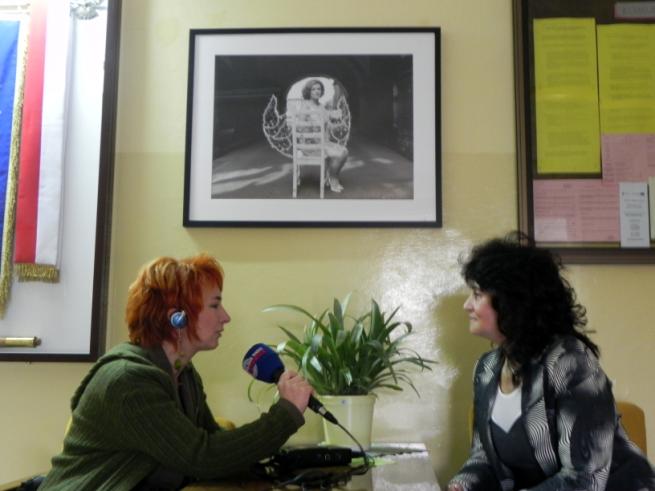 14
października
ZS nr 1 Skoczów 2013/14
semestr I
święto
Radio Katowice zainteresowało się naszym DYKTANDEM. Pani Strzemińska rozmawiała również o Krystynie Bochenek.
22
Zbiórka żołędzi i kasztanów
28
października
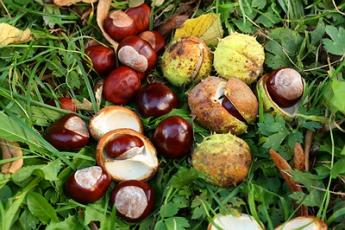 Uczniowie  zebrali 
w sumie 1534 kg kasztanów 
i żołędzi  - karmy 
dla dzikich zwierząt 
w zimie.
ZS nr 1 Skoczów 2013/14
semestr I
I miejsce i nagrodę główną – bilety wstępu do Parku Leśnych Niespodzianek 
w Ustroniu 
zdobyła klasa 1c SP 
(II – 2b SP, III – 5c).
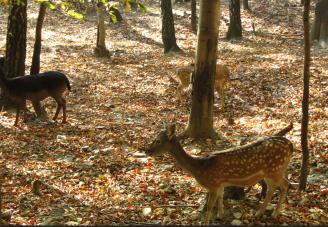 akcja charytatywna
23
WYCIECZKI
w
październiku
na Karkoszczonkę – 1 X – kl. 5c
na Równicę – 4 X – kl. 4b, 4c
do „Koziej Zagrody“ w Brennej – 7 X – kl.3 SP








do Wisły – Ustronia połączona z ogniskiem, Dzień Chłopaka  - ? - kl. IB G
na Szyndzielnię i Klimczok  - 23 X – kl.6
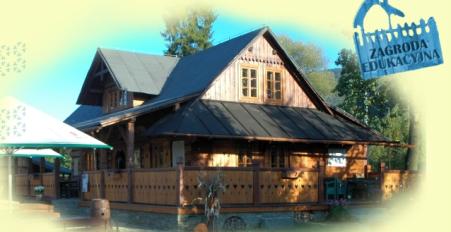 ZS nr 1 Skoczów 2013/14
semestr I
wycieczka
24
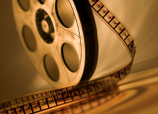 w
październiku
Warsztaty filmowe w Bielskim Centrum Kultury dla klas 3 G.
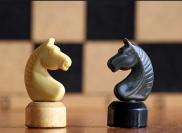 Turniej szachowy 
o mistrzostwo szkoły
ZS nr 1 Skoczów 2013/14
semestr I
Warsztaty językowe dla gimnazjalistów prowadzone przez grupę Amerykanów
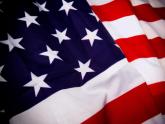 kino, konkurs,
j. angielski
25
Konkurs plastyczny 
„Jan Paweł II – bliski dzieciom” Wydawnictwo Promyczek
w
październiku
Maciej Banaś, Tymoteusz Dadok, Karolina Gandor, Mikołaj Jochacy, Kamil Korzonek, Kacper Nogawczyk, Miłosz Odziomek, Paskal Staniek, Igor Sztwiertnia, Nikola Świątek – wszyscy kl. III a; Jagoda Barska, Kornelia Kuciej – obie kl. III b; Paweł Bujok – kl. III c
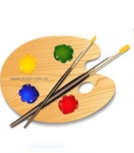 ZS nr 1 Skoczów 2013/14
semestr I
konkurs zewn.
Rozstrzygnięcie konkursu nastąpi w marcu 2014 r.
26
Międzynarodowy Miesiąc Bibliotek Szkolnych
w
październiku
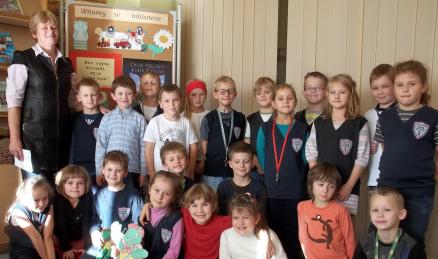 Zajęcia czytelnicze 
dla uczniów klas pierwszych „Przygoda 
z Franklinem”
ZS nr 1 Skoczów 2013/14
semestr I
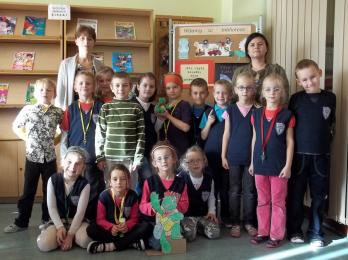 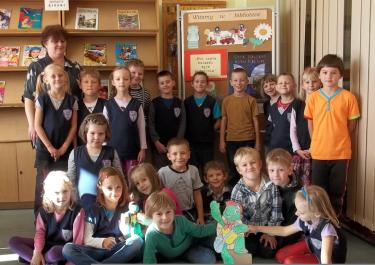 biblioteka
27
„ Bezpieczny Puchatek”-  
film i pogadanki 
dla wszystkich uczniów klas pierwszych.
w
październiku
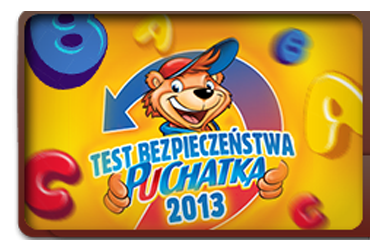 ZS nr 1 Skoczów 2013/14
semestr I
Rada Rodziców, zdrowie
Nowa siłownia otwarta!
 Od 21 października mogą z niej korzystać 
także rodzice.
28
Eliminacje szkolne
do konkursów przedmiotowych
7-25
listopada
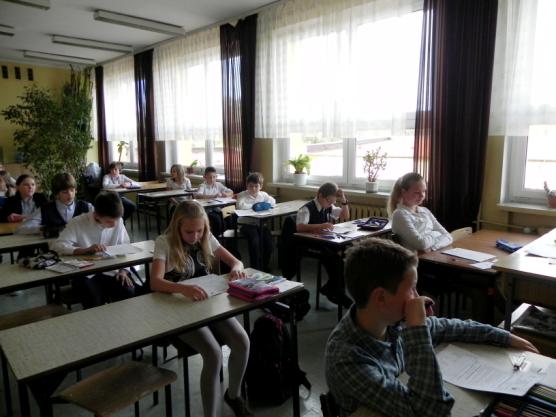 ZS nr 1 Skoczów 2013/14
semestr I
test
W SP uczestniczyliśmy w obu konkursach (J. Polskiego
 z Elem. Historii oraz Matematyki z Elem. Przyrody) – jednak nasi uczniowie nie zaklasyfikowali się do kolejnego etapu.
29
Eliminacje szkolne 
do konkursów przedmiotowych
7-25
listopada
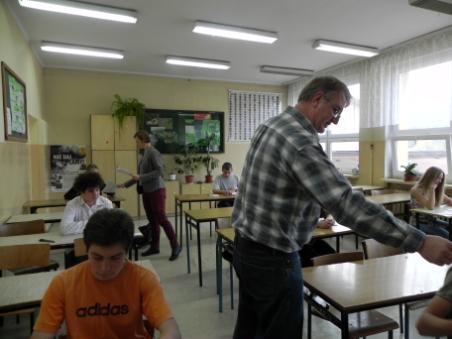 ZS nr 1 Skoczów 2013/14
semestr I
Więcej szczęścia, a raczej wiedzy i umiejętności, mieli gimnazjaliści. 
Do II etapu zaklasyfikowali się uczniowie:
Jakub Stebel – historia,
Dorota Górny i Paweł Lisek – geografia,
Marcin Bobko – chemia.
J. polski, matematyka, j. angielski, j. niemiecki –– bez sukcesów.
test
30
Gminny Konkurs Szachowy
7
listopada
SP

 S. Gabryś i
M. Odziomek – IV m.
 S. Olma i
Z. Klimus  - II m.




Gimnazjum

 M. Padło i 
M. Matuszka – III m.
 Z. Araszkiewicz i
B. Kulawska -  II m.
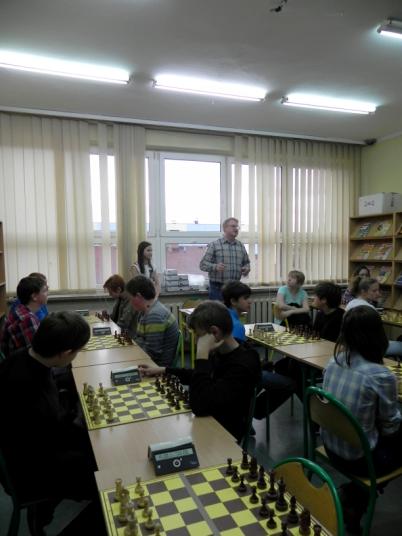 ZS nr 1 Skoczów 2013/14
semestr I
konkurs zewn.
31
Święto Niepodległości w naszej szkole
8
listopada
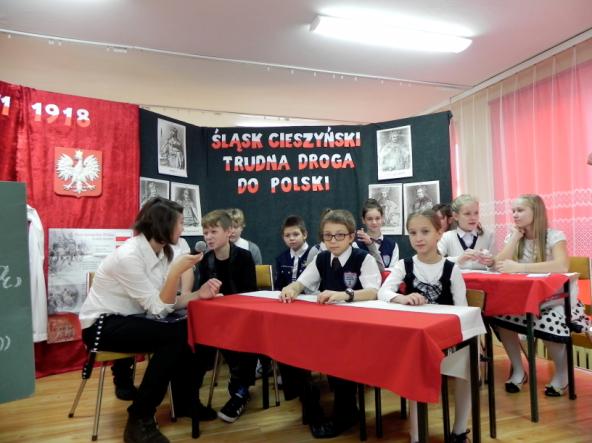 ZS nr 1 Skoczów 2013/14
semestr I
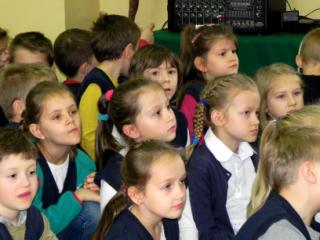 wycieczka
Uroczysta akademia dla wszystkich uczniów
32
Święto Niepodległości w Skoczowie
11
listopada
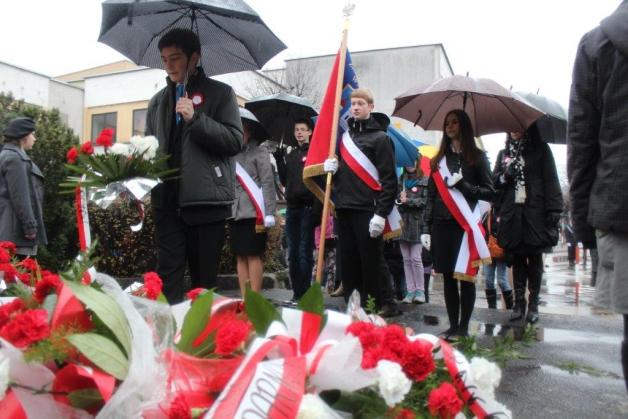 ZS nr 1 Skoczów 2013/14
semestr I
święto
Foto D. Kochman
33
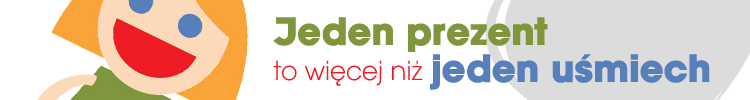 14
listopada
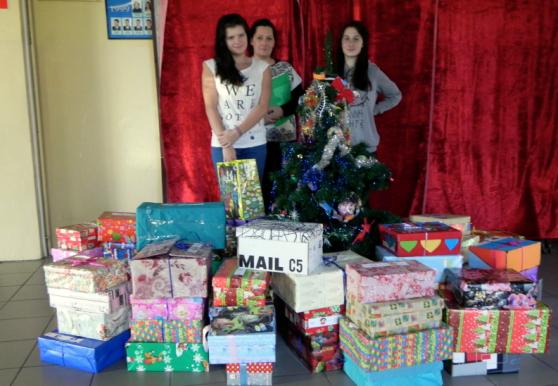 ZS nr 1 Skoczów 2013/14
semestr I
akcja charytatywnaSU
Samorząd Uczniowski  kierował akcją „Prezent pod Choinkę”.
Zebrano  76  prezentów  oraz przekazano 600 zł jako opłatę 
na pokrycie kosztów organizacji akcji i na transport.
34
RATUJEMY I UCZYMY RATOWAĆ
18-19
listopada
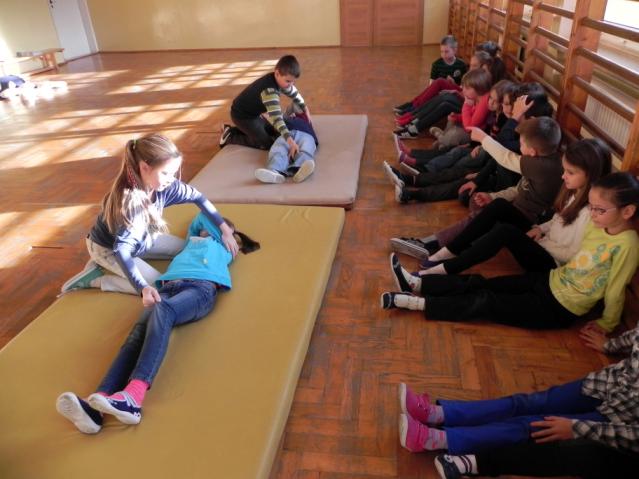 ZS nr 1 Skoczów 2013/14
semestr I
pierwsza pomoc
Cykl szkoleń „Ratujemy i uczymy ratować” 
w ramach akcji Wielkiej Orkiestry Świątecznej Pomocy 
dla klas nauczania zintegrowanego.
35
RATUJEMY I UCZYMY RATOWAĆ
18-19
listopada
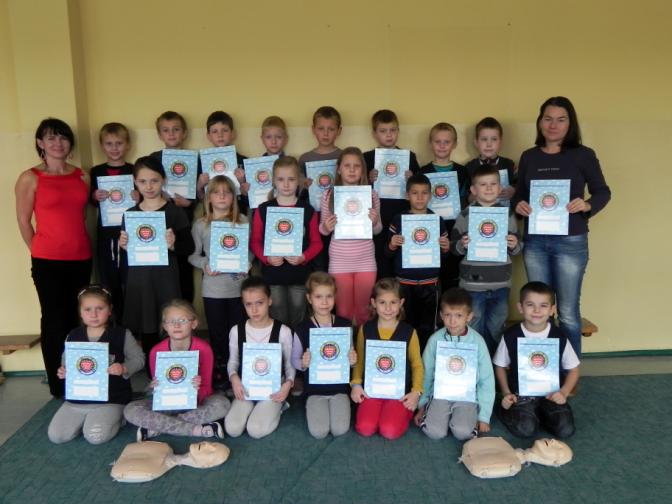 ZS nr 1 Skoczów 2013/14
semestr I
pierwsza pomoc
W szkoleniu brało udział 120 dzieci kl. II-III.
36
Klub Bezpiecznego Puchatka
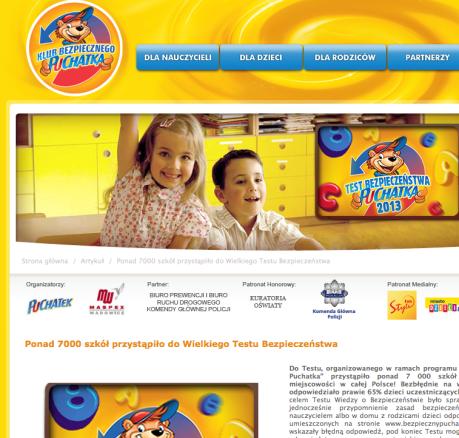 18-20
listopada
ZS nr 1 Skoczów 2013/14
semestr I
bezpieczeństwo
Ogólnopolski Test Wiedzy o Bezpieczeństwie, 
w którym uczestniczyli uczniowie klasy I.
37
Spektakl teatralny „W 80 dni dookoła świata” dla klas IV-VI w MCK
20
listopada
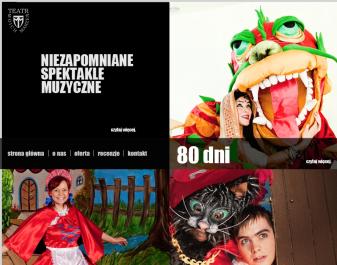 TEATR MOICH MARZEŃ 
z Chorzowa

http://teatrmoichmarzen.pl
ZS nr 1 Skoczów 2013/14
semestr I
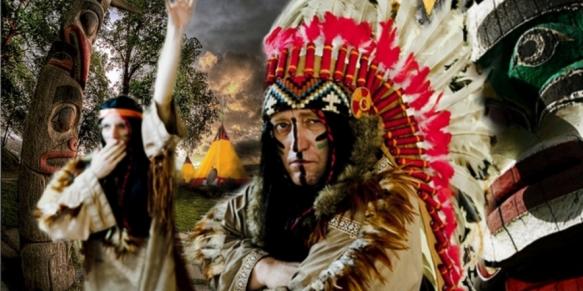 teatr
38
Spektakl teatralny „Kot 
w butach” dla maluchów
20
listopada
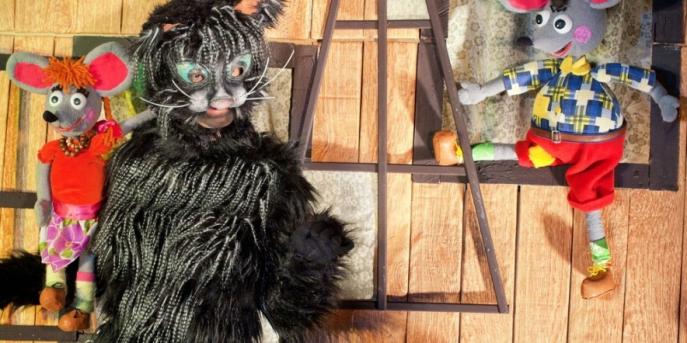 ZS nr 1 Skoczów 2013/14
semestr I
teatr
http://teatrmoichmarzen.pl
39
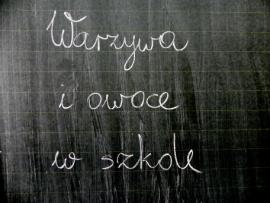 Nauczyciele klas I-III przeprowadzają wiele zajęć 
nt. zdrowego odżywiania. 
Łączą się one z naszym udziałem w akcjach MLEKO oraz OWOCE w SZKOLE.
23
listopada
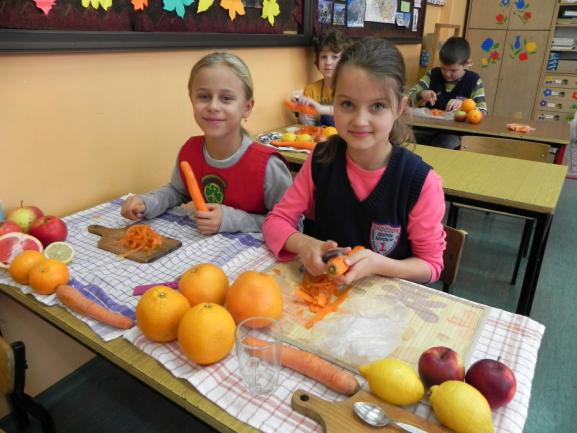 ZS nr 1 Skoczów 2013/14
semestr I
Oto jedna 
z lekcji:
zdrowie
40
WIECZÓR POETYCKI
25
listopada
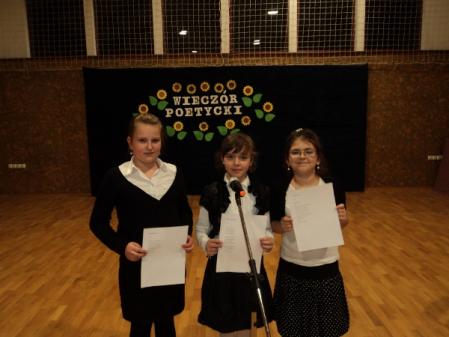 ZS nr 1 Skoczów 2013/14
semestr I
W SP nr 3 im. Jana Pawła II w Skoczowie odbył się WIECZÓR POETYCKI, którego gościem specjalnym była pani Maria Broda – poetka  i nauczycielka. 
Wśród uczestników znalazły się także uczennice naszej szkoły - trzy czwartoklasistki: Anna Kocaj z wierszem „ Zoo”,  Gabriela Farian z wierszem „ Jesień” i  Natalia Gąska   z wierszem „ Przyjaciel”.
konkurs zewn.
41
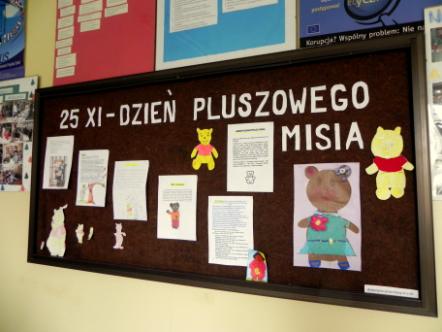 Dzień 
Pluszowego
Misia
25
listopada
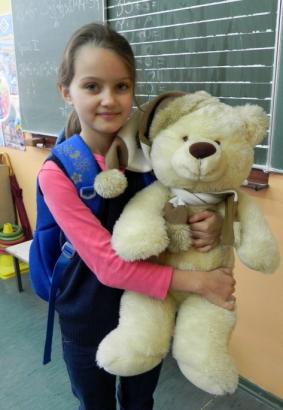 ZS nr 1 Skoczów 2013/14
semestr I
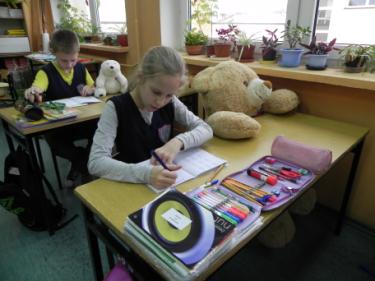 impreza
42
Konkurs 
Piosenki 
„Ocalić od zapomnienia” Tańczące Eurydyki – 
Anna 
German
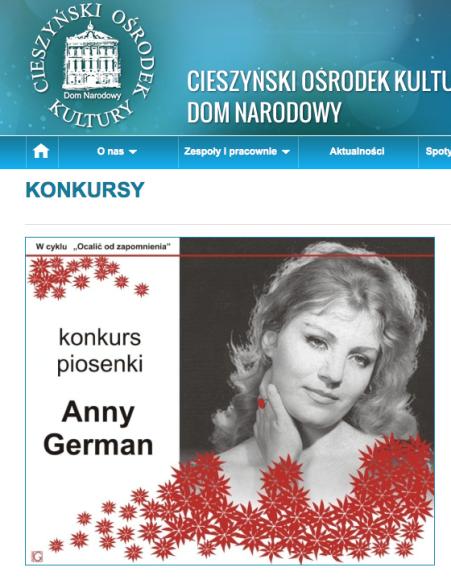 28
listopada
ZS nr 1 Skoczów 2013/14
semestr I
Wyróżnienie – Weronika Lewandowska II b G
konkurs zewn.
43
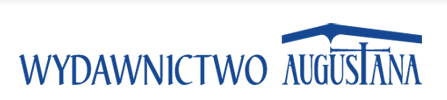 29
listopada
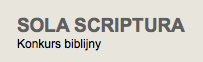 ZS nr 1 Skoczów 2013/14
semestr I
I etap konkursu. Kolejny etap odbył się 11.01.2014
Zaklasyfikowali się do II i III (finałowego) etapu konkursu:
Julia Bruchajzer, Czesław Kurek,
Paulina Piękny, Damian Rusin,
Marcin Sikora, Łukasz Sikora, 
Mateusz Sikora, Jakub Stebel,
Paulina Wątroba
konkurs zewn.
44
Klasy 3 G zwiedziły obóz koncentracyjny w Oświęcimiu.
21 XI
w
listopadzie
W bibliotece odbywało się skontrum  -  sprawdzono 18.986 woluminów i innych nośników informacji.
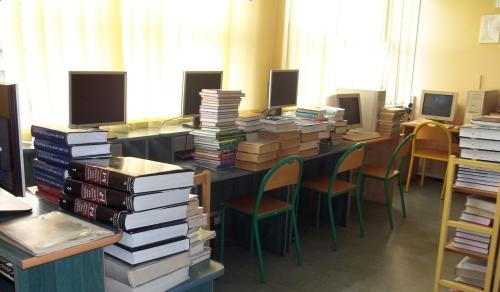 ZS nr 1 Skoczów 2013/14
semestr I
wyjazd, biblioteka
45
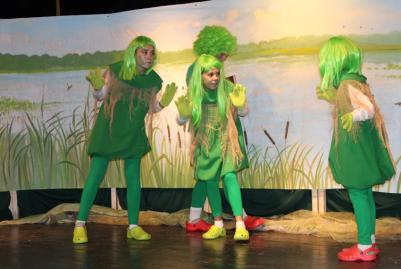 w
listopadzie
Przedstawienie teatralne pt. 
„ Zuzanka i utopce” – maluchy z I i II klasy w MCK.
ZS nr 1 Skoczów 2013/14
semestr I
Projekt
 „ Problem z głowy”- materiały informacyjne dla rodziców dzieci klas 1-3, pogadanki 
prowadzone przez pielęgniarkę i wychowawców.
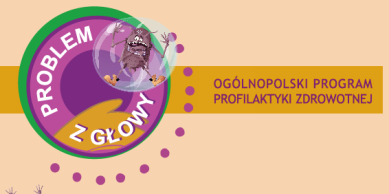 teatr, zdrowie
46
Dyskoteka dla klas 4-5 SP - 20 XI.
w
listopadzie
Dyskoteka dla klas 6 SP i Gimnazjum 
oraz „otrzęsiny” gimnazjalistów – 20 XI.
27 listopada odbyło się spotkanie rodziców z p. Brachaczkiem dotyczące uzależnień wśród młodzieży.
ZS nr 1 Skoczów 2013/14
semestr I
Konkurs plastyczny „Portret Misia” dla kl. 1-3
dyskoteka, konkurs, profilaktyka, wystawa
Wystawa autorska Kariny i Hieronima Szewczyków w Muzeum św.Sarkandra 
w Skoczowie - 23.11 – 31.12.2013.
47
II Powiatowy Konkurs Czytelniczy 2013r. 
SP im. Trzech Braci w Hażlachu
3
grudnia
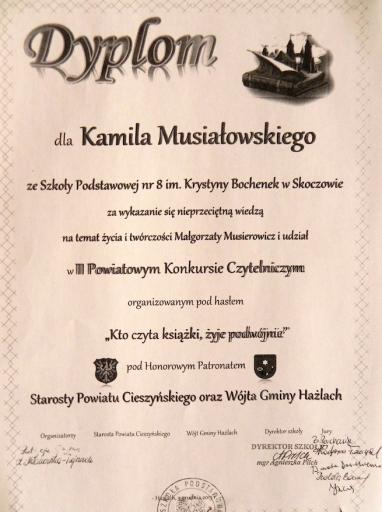 W konkursie uczestniczyło 
63 uczniów. 
Kamilowi Musiałowskiemu 
i Natalii Staszak zabrakło 5 punktów, aby przejść do finału.
ZS nr 1 Skoczów 2013/14
semestr I
konkurs zewn.
48
W sali Miejskiego Centrum Kultury "Pod Pegazem" w Skoczowie odbył się 

Szkolny Konkurs Kolęd Gminy Skoczów.
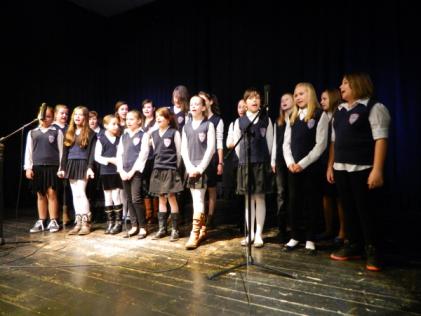 3-4
grudnia
ZS nr 1 Skoczów 2013/14
semestr I
Nasi laureaci:SZKOŁY PODSTAWOWE kategoria soliściIII miejsce  Adrianna Głogowska (SP nr 8) kategoria duetyII miejsceWiktoria Bąk  i Gabriela Farian (SP nr 8)kategoria zespółII miejsce  - chór FORTE z SP nr 8
konkurs zewn.
49
Szkolny Konkurs Kolęd Gminy Skoczów
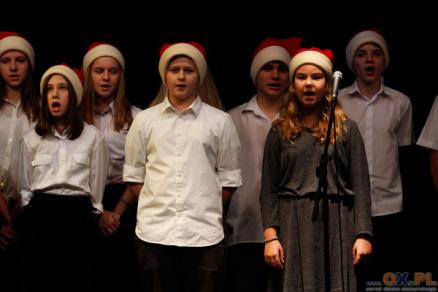 3-4
grudnia
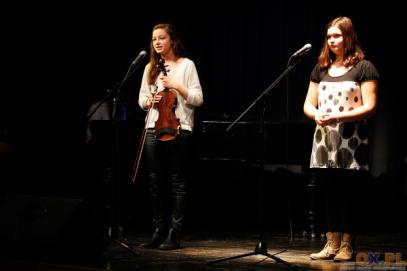 ZS nr 1 Skoczów 2013/14
semestr I
GIMNAZJA 
kategoria soliściwyróżnienie Weronika Lewandowska (Gimn. nr 1)kategoria duetyI miejsce Marta Wajdzik, Wiktoria Świątek (Gimn.  nr 1)kategoria zespółI miejsce  chór FORTE Gimn. nr 1 w Skoczowie
konkurs zewn.
50
Kuba Stebel
Kamilla Krysta
Natalia Folek
„Strumieńska Żaba”
5
grudnia
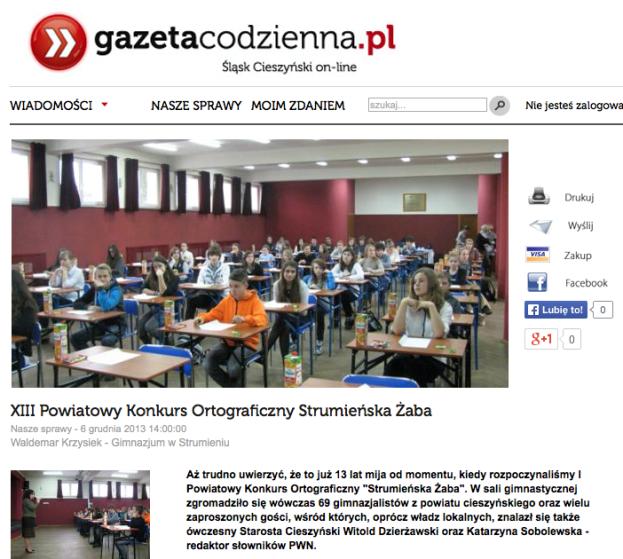 ZS nr 1 Skoczów 2013/14
semestr I
konkurs zewn.
51
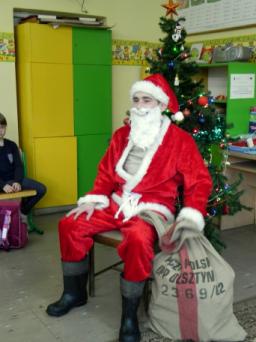 Mikołaj w naszej szkole
6
grudnia
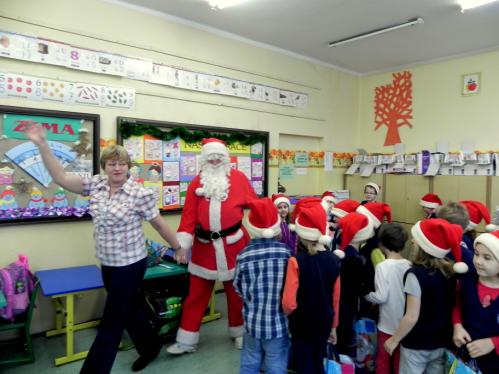 ZS nr 1 Skoczów 2013/14
semestr I
impreza
Mikołaj zajrzał do pierwszoklasistów.
52
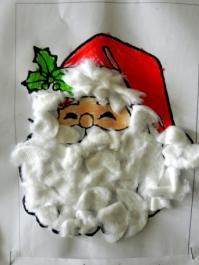 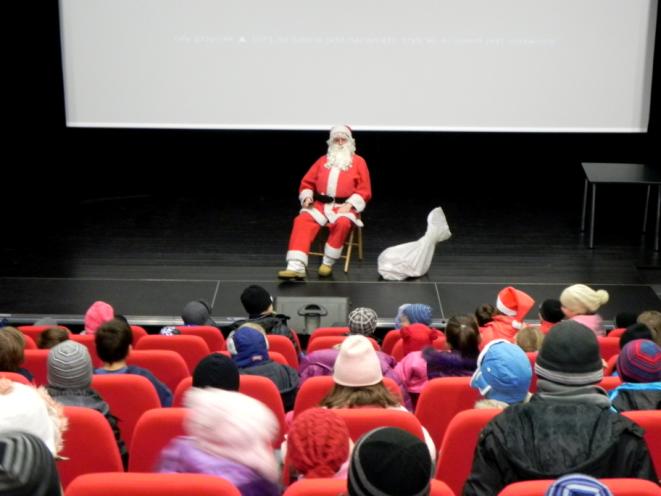 6
grudnia
ZS nr 1 Skoczów 2013/14
semestr I
impreza
Natomiast uczniowie kl. 2-3 spotkali się z Mikołajem 
w Teatrze Elektrycznym. 
Przy okazji obejrzeli film ”Uratować  Gwiazdkę”.
53
LGR „Żabi Kraj” w GOK w Łączce podsumowała konkurs plastyczny
JEDZ RYBY, BO TO ZDROWE
I NA MAKSA ODJAZDOWE.
5 i 9
grudnia
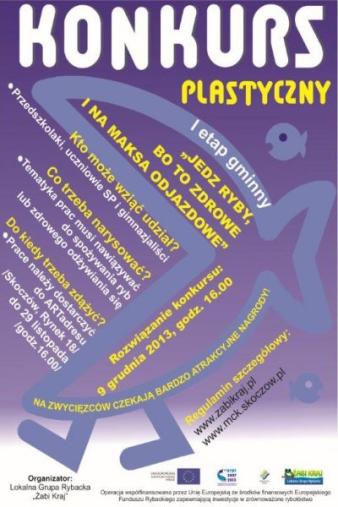 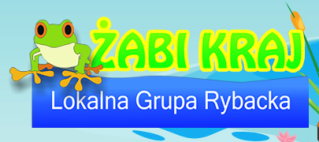 ZS nr 1 Skoczów 2013/14
semestr I
W kategorii dzieci
 od 8 do 15 lat 
III miejsce zajęła 
Agnieszka Sidzina II A G.
konkurs zewn.
54
9 XII w ArtAdresie odbył się wernisaż oraz wręczenie nagród laureatom konkursu plastycznego 
''Jedz ryby, bo to zdrowe i na maksa odjazdowe'' zorganizowanego przez LGR „Żabi Kraj” oraz MCK ''Integrator''.
5 i 9
grudnia
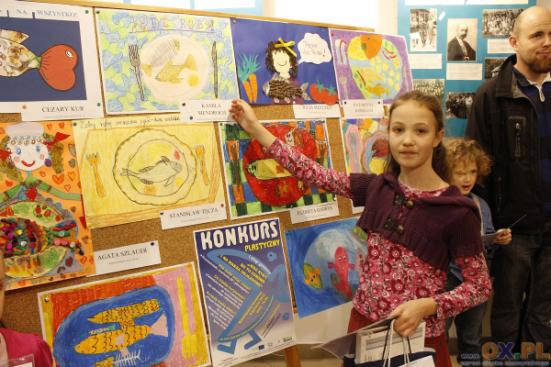 ZS nr 1 Skoczów 2013/14
semestr I
konkurs zewn.
W kategorii dzieci od 8 do 15 lat 
II miejsce zajęła Kamila Mendroch.
55
Konkurs Kolędy Polskiej w naszej szkole
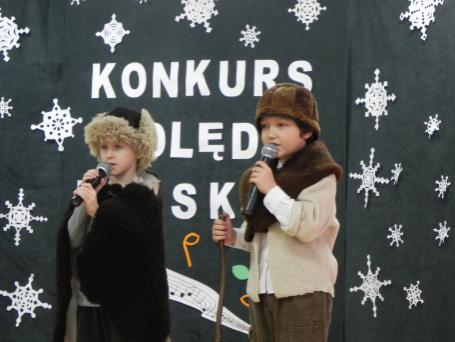 9
grudnia
WYNIKI

Klasy I-III SP
ZS nr 1 Skoczów 2013/14
semestr I
Soliści: I – Weronika Kusy
II – Mateusz Nikiel, Aleksandra Kusy, Wiktoria Łukasik
III – Julia Trzeciak

Zespoły: I – Jakub Bodera i Filip Kłos
II – Tymoteusz Dadok, Kamil Korzonek i Igor Sztwiertnia oraz
       Paulina Lebioda, Jagoda Barska
III – Nadia Giec i Tatiana Giec
konkurs
56
Konkurs Kolędy Polskiej
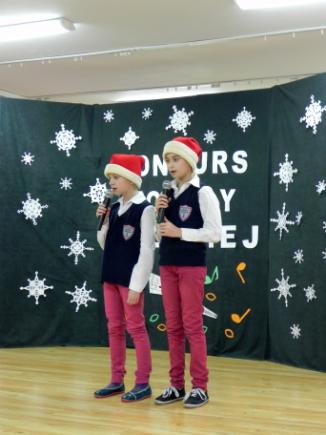 9
grudnia
WYNIKI

Klasy IV-VI SP
ZS nr 1 Skoczów 2013/14
semestr I
Soliści: I – Gabriela Farian
II – Dżesika Cholewa
III – Adrianna Głogowska

Zespoły: I Kaja Kupczewska i Magda Rydzewska
Laura Palej, Wiktoria Domagała, Wiktoria Świńczyk
III – Natalia Gąska, Wiktoria Bąk
konkurs
57
Konkurs Kolędy Polskiej
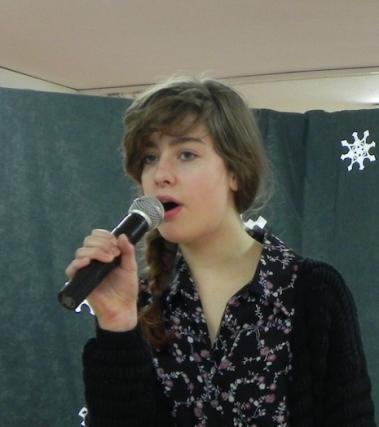 9
grudnia
WYNIKI

Gimnazjum
ZS nr 1 Skoczów 2013/14
semestr I
Soliści: I – Wiktoria Adamczyk
II – Weronika Lewandowska
III – Wiktoria Świątek



Zespoły: I – Laura Lewandowska, Dominika Król 
                      i Kamila Klaczańska
II – Łucja Całus, Nadia Kornaś
III – Maciej Matuszka, Dawid Jaworski
konkurs
58
Challenge 2013 
II Gminny Konkurs z Języka Angielskiego 
dla Uczniów Gimnazjów z Gminy Skoczów
13
grudnia
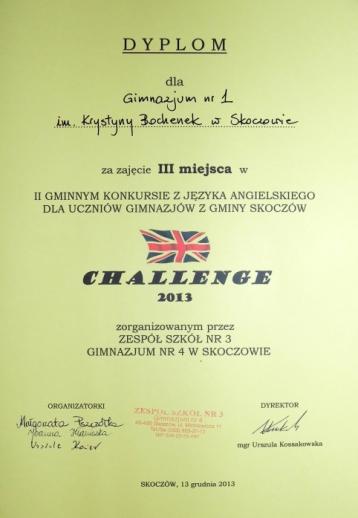 ZS nr 3
Gimnazjum nr 4 
w Skoczowie
ZS nr 1 Skoczów 2013/14
semestr I
III miejsce 
Kamila Klaczańska, 
Marcin Bobko (2a)
konkurs zewn.
j. angielski
59
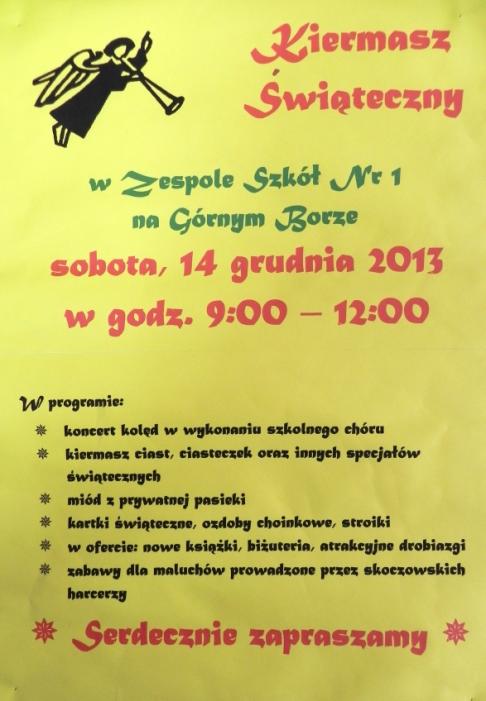 14
grudnia
ZS nr 1 Skoczów 2013/14
semestr I
kiermasz
60
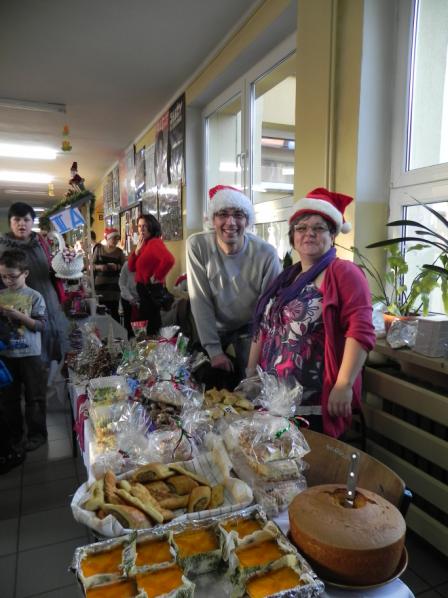 Łączny 
dochód 
wyniósł
11.467, 34.
14
grudnia
Najwyższe datki: 
I  - 715,- kl. IIIa SP,
II - 700,-  kl. IVb ; 
III- 606,20 - kl. Ia SP.
ZS nr 1 Skoczów 2013/14
semestr I
Świetlica –  674,-,
Stowarzyszenie 
Ósemka   –  325,-
impreza
61
14
grudnia
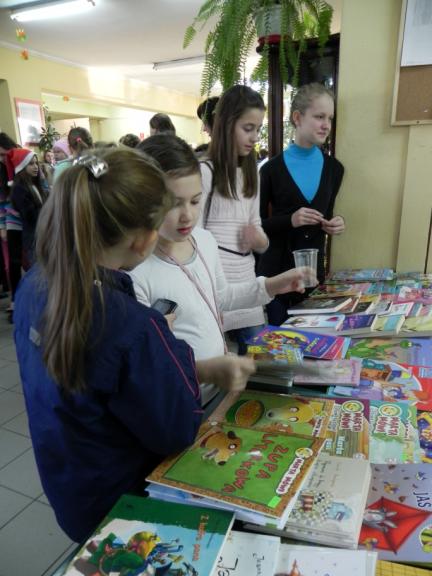 Kwesta w ramach akcji POLA NADZIEI – 124,00 zł.


Kiermasz książek - biblioteka uzyskała 15 gratisów 
na kwotę 180, 00 zł.
ZS nr 1 Skoczów 2013/14
semestr I
impreza
62
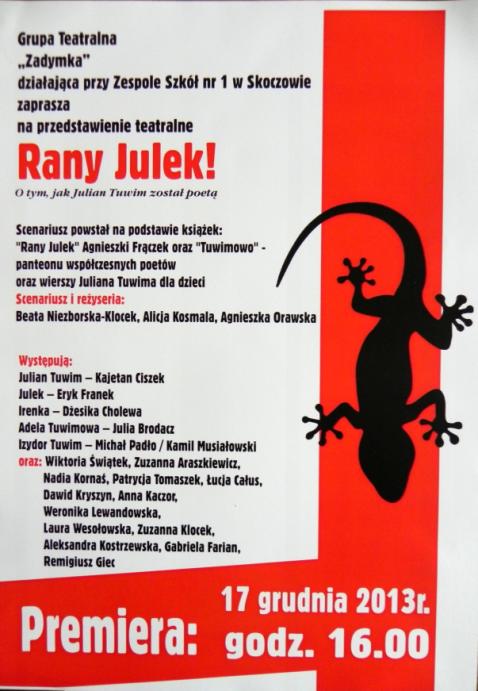 17
grudnia
ZS nr 1 Skoczów 2013/14
semestr I
teatr
63
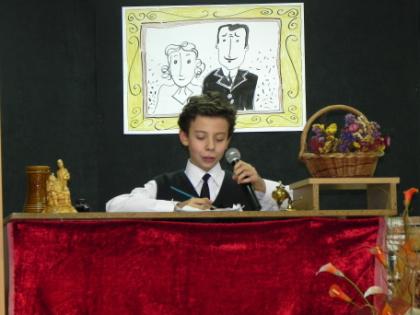 „Rany Julek!
17
grudnia
O tym jak 
Julian Tuwim 
został poetą”
ZS nr 1 Skoczów 2013/14
semestr I
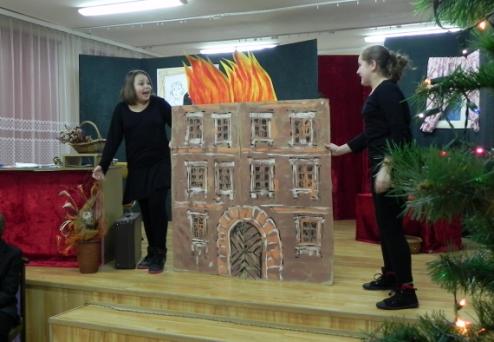 teatr
64
Christmas Day
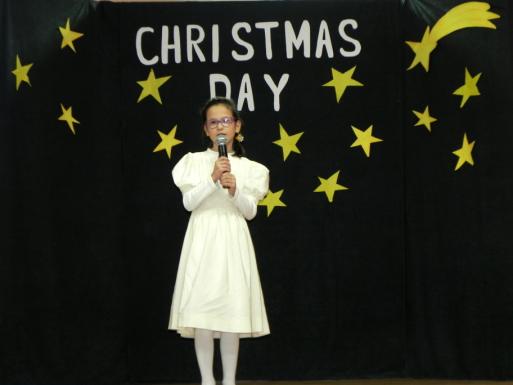 18
grudnia
Uczniowie klas I-III poznają tradycje świąteczne  w Polsce 
i w Anglii.
ZS nr 1 Skoczów 2013/14
semestr I
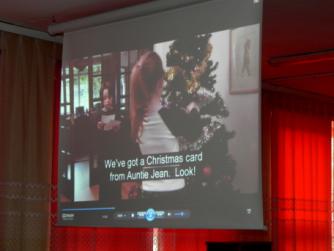 Powtarzają słownictwo 
z j. angielskiego 
dot. świąt, wspólnie śpiewają kolędy po polsku 
i angielsku.
impreza
j. angielski
65
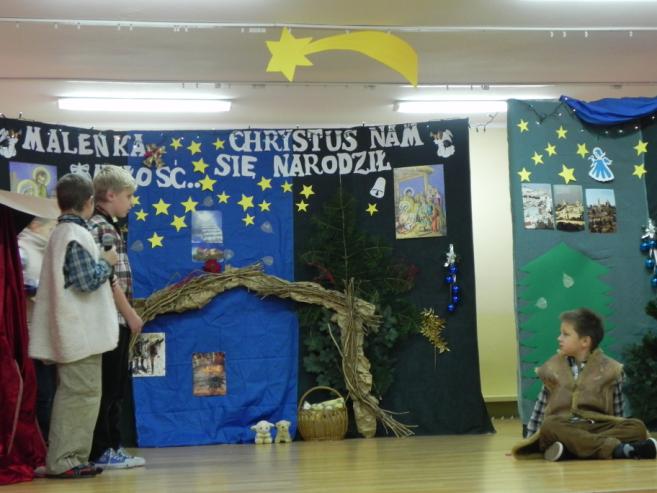 20
grudnia
ZS nr 1 Skoczów 2013/14
semestr I
święto
Jasełka dla kl. I-III
„Pastuszek i rozbójnik”
66
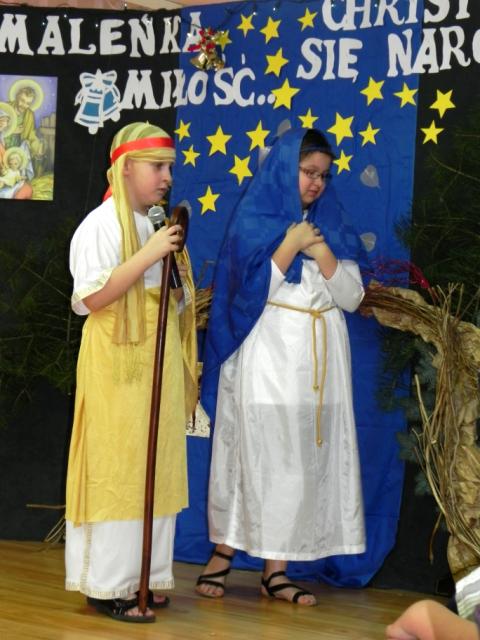 20
grudnia
„Ziarenko czułości”
  
dla kl. IV-VI oraz Gimnazjum
ZS nr 1 Skoczów 2013/14
semestr I
święto
67
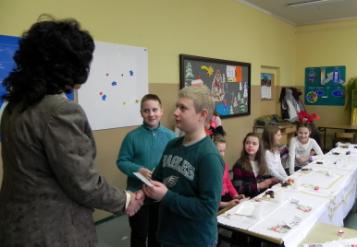 20
grudnia
Wigilijki 
w klasach
ZS nr 1 Skoczów 2013/14
semestr I
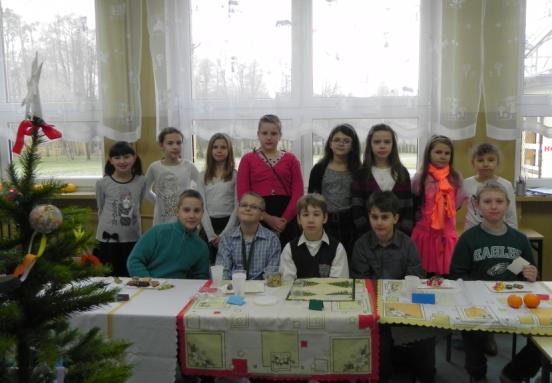 święto
68
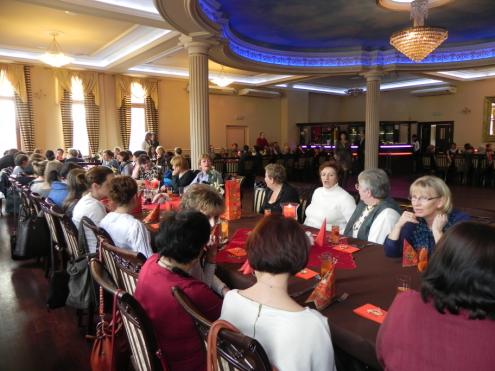 20
grudnia
ZS nr 1 Skoczów 2013/14
semestr I
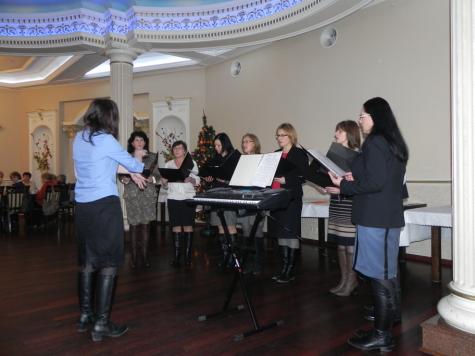 święto
69
Kwesta w ramach akcji POLA NADZIEI 
w markecie Tesco - 14 XII.
w
grudniu
Egzamin próbny gimnazjalistów – 10-12 XII.
ZS nr 1 Skoczów 2013/14
semestr I
Przedświąteczne spotkanie 
z Kubusiem Puchatkiem 
dla klas nauczania zintegrowanego.
„Piernikowa akcja” Beaty Nawrat
Serce – Sercu.
akcja charytatywna, test, biblioteka
70
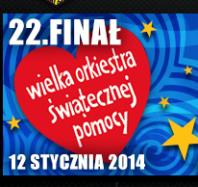 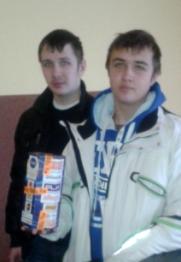 12
stycznia
Nasi uczniowie także 
w tym roku  uczestniczyli 
w tej akcji charytatywnej.
ZS nr 1 Skoczów 2013/14
semestr I
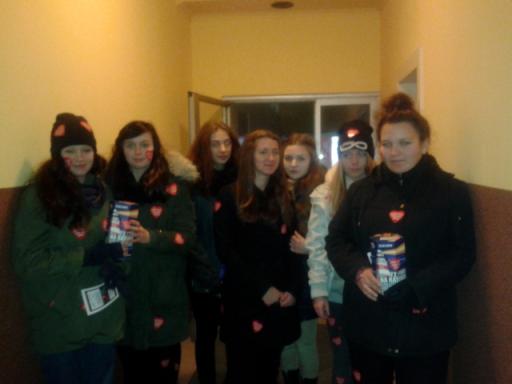 akcja charytatywna
71
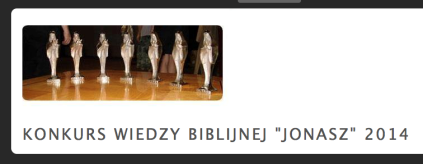 14
stycznia
XVII Międzynarodowy Konkurs Wiedzy Biblijnej „Jonasz” 2013/2014 
Towarzystwo Katechetyczne „Jonasz”
ZS nr 1 Skoczów 2013/14
semestr I
Weronika Bujok kl. Vc,
Sara Trzeciak kl. VIb
Zuzanna Klimus kl. VIb
Czesław Kurek,
Paulina Piękny, 
Damian Rusin,
Marcin Sikora,
Łukasz Sikora, 
Mateusz Sikora,
Jakub Stebel,
Paulina Wątroba
konkurs zewn.
72
Bal karnawałowy klas I-III SP
14-15
stycznia
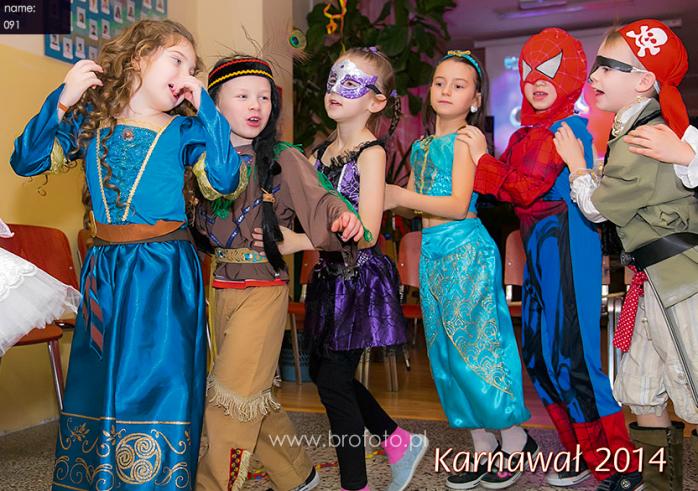 ZS nr 1 Skoczów 2013/14
semestr I
impreza
73
Bal karnawałowy RADY RODZICÓW
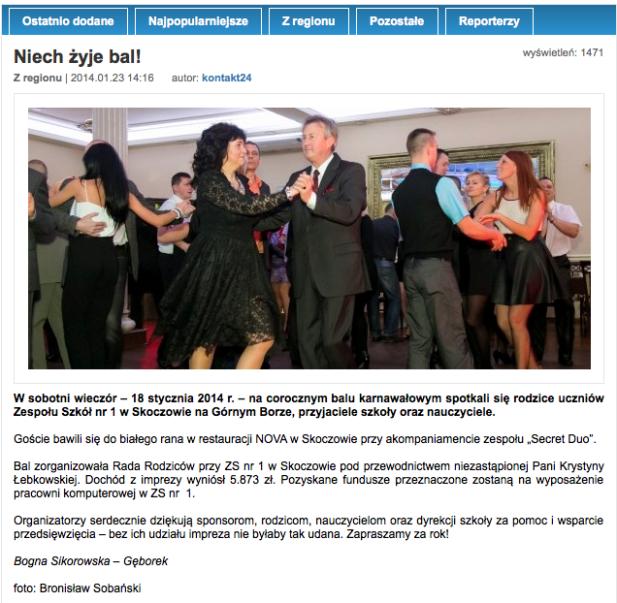 18
stycznia
ZS nr 1 Skoczów 2013/14
semestr I
impreza
74
w 
styczniu
Sprawdzian próbny szóstoklasistów – 9 I.
Spotkanie  Klubu Filmowego
Uczniowie obejrzeli dramat Hacziko.
ZS nr 1 Skoczów 2013/14
semestr I
Dni Otwarte dla Przedszkoli – biblioteka.
test, film, konkurs, promocja, biblioteka
II edycja Szkolnego Konkursu Dziennikarskiego –
dla uczniów klas IV – VI SP    i klas I – III G.
75
„Korki” - SU wspólnie ze Świetlicą Szkolną zbiera zakrętki na zakup wózka inwalidzkiego 
dla Amelki Pędzich z Wodzisławia Śląskiego.
cały 
semestr
Akcja „Szkoło, pomóż i Ty” - rozprowadzanie cegiełek na rzecz okaleczonej Justyny Niedziałek. Do tej pory pozyskano 461 zł.
ZS nr 1 Skoczów 2013/14
semestr I
Dzień Dobrych Uczynków (zbieramy karmę dla zwierząt ze schroniska) – SU.
akcja charytatywna
76
Poznajemy zawody – program dla dzieci klas 1-3 –
 w świetlicy od IX do III.
cały 
semestr
Całoroczny konkurs SU o tytuł „SUPERKLASY”
W ramach konkursu do tej pory oceniono :
- dyżury klas gimnazjalnych /zgodnie z harmonogramem/,
- gazetki na korytarzu /zgodnie z harmonogramem/,
- akcje: - Prezent pod choinkę,
             - Magiczne Święta /dekoracje/,
- średnią ocen,
- średnią frekwencję .
ZS nr 1 Skoczów 2013/14
semestr I
Konkurs dla dziecka najlepiej wykonującego ćwiczenia, 
dla najgrzeczniejszego dziecka oraz dla dziecka najładniej malującego stopą – gimnastyka korekcyjna.
konkurs
77
cały 
semestr
Projekt edukacyjny „Ciekawe zjawiska przyrodnicze-pioruny” – uczestniczyli: Hutyra Krystian,  Niemiec Brajan,  Żmudka Marcin ( Mariusz Porębski)
Projekt gimnazjalny z chemii
Realizowanie i koordynowanie pracy uczniów  klasy IIIC gimnazjum biorących udział w projekcie z chemii nt.: „Szkodliwy wpływ substancji chemicznych na organizm człowieka” (J. Pelic-Bobko)
ZS nr 1 Skoczów 2013/14
semestr I
projekt
Projekt Style w architekturze europejskiej (Henryk Linert)
78
Wystawy prac plastycznych na szkolnym korytarzu:
Szkice i rysunki ołówkiem, Plakaty o rybach, Rysunek fantastyczny, Jesień, Miś, Mikołaj, Dekoracje sportowe, Dekoracje świąteczne.
cały 
semestr
Udział w ogólnopolskim projekcie edukacyjnym 
„Lepsza Szkoła” prowadzonym przez Gdańskie Wydawnictwo Oświatowe – matematyka.
ZS nr 1 Skoczów 2013/14
semestr I
Realizacja projektu Unii Europejskiej w gimnastyce korekcyjnej ,,1,2,3 umiem ja, umiesz ty”.
projekt, wystawa, chór
Spotyka się chór rodziców i nauczycieli - występy podczas uroczystości, np. wigilijka pracowników 
ZS nr 1 - Próby chóru w poniedziałki.
Zapoznanie rodziców uczniów  kl. III gim.
 z wewnątrzszkolnym systemem orientacji i doradztwa zawodowego, konsultacje w sprawie wyboru szkoły ponadgimnazjalnej.
cały 
semestr
Przeprowadzono także zajęcia nt. „Przyjaźni” w klasie II Gimnazjum nr 1 w Skoczowie. Dla klas drugich zorganizowano także zajęcia z ginekologiem nt. „Dojrzewania i seksualności”.
ZS nr 1 Skoczów 2013/14
semestr I
Rozmowy i konsultacje dot. trudności wychowawczych 
i dydaktycznych uczniów.
Zajęcia integrujące zespół klasowy.
profilaktyka,
pedagog
W ramach programu z doradztwa zawodowego zajęcia integracyjne w pierwszych klasach gimnazjum.
KÓŁKA ZAINTERESOWAŃ
cały 
semestr
Koło przyrodniczo-fizyczne – M. Porębski 
Kółko biblijno-liturgicznego – B. Nawrat-Kłósko, W. Łyżbicki, D. Kacyrz
Zajęcia techniczne: BRD - zajęcia teoretyczne i praktyczne (jazda na rowerze po torze przeszkód) – M. Boryczko 
Kółko gitarowe w szkole - M. Boryczko  
Kółko polonistyczne – A. Kosmala 
Kółko teatralne - A. Kosmala  
Klub filmowy - A. Kosmala  
Kółko taneczne – B. Żbik-Bibrzycka
Kółko teatralne - B. Żbik-Bibrzycka
Kółko – Grupa Teatralna „Zadymka” – B. Niezborska-Klocek
Kółko j. angielskiego  - A. Troszok
Kółko szachowe – H. Linert
Kółko artystyczno-plastyczne – M. Gańczarczyk i M. Moskała
Chór szkolny „Forte“ – G. Targosz
Zajęcia techniczno-artystyczne – H. Szewczyk
Koło PTTK – B. Bojda-Wojnar
ZS nr 1 Skoczów 2013/14
semestr I
kółka
81
WSPÓŁPRACA
cały 
semestr
z TPD,
z Muzeum im. G. Morcinka, 
z Poradnią Psychologiczno – Pedagogiczną  w Skoczowie,
z Ośrodkiem Pomocy Społecznej w Skoczowie, 
z gminnym koordynatorem ds. gimnastyki korekcyjno – kompensacyjnej, 
z Chrześcijańską Organizacją Charytatywną „Tabita”, 
z Biblioteką Miejską w Skoczowie,
z Biblioteką Miejską w Cieszynie, 
z Biblioteką Pedagogiczną w Cieszynie,
Z Książnicą Cieszyńską, 
z ArtAdresem, 
z Domem Dziecka w Międzyświeciu, 
ze Świetlicą SP 1 Ustroń, 
z Centrum Profilaktyki Społecznej
ZS nr 1 Skoczów 2013/14
semestr I
współpraca
82
cały 
semestr
HELPDESK INFORMATYCZNY –
MARIUSZ MRÓZEK
ADMINISTRACJA - SEKRETARIAT
ZS nr 1 Skoczów 2013/14
semestr I
SORE
Komisja zdrowotna 
Komisja ewaluacji 
POSTAW NA SIEBIE
Oparto na kartach samooceny oraz arkuszach sprawozdań nauczycieli ZS 1 w Skoczowie.
KONIEC!
Wykorzystano „wycinki” prasowe
z portalu http://www.ox.pl, http://gazetacodzienna.pl, 
www.um.skoczow.pl, www.google.pl; 
zdjęcia – B. Sikorowskiej- Gęborek, Nauczycieli, 
 Bronisława Sobańskiego, fotoreporterów z ww. stron internetowych.
ZS nr 1 Skoczów 2013/14
semestr I
11.02.2014
Opracowała Bogna Sikorowska-Gęborek
DZIĘKUJĘ ZA UWAGĘ 
ZS nr 1 Skoczów 2013/14
semestr I